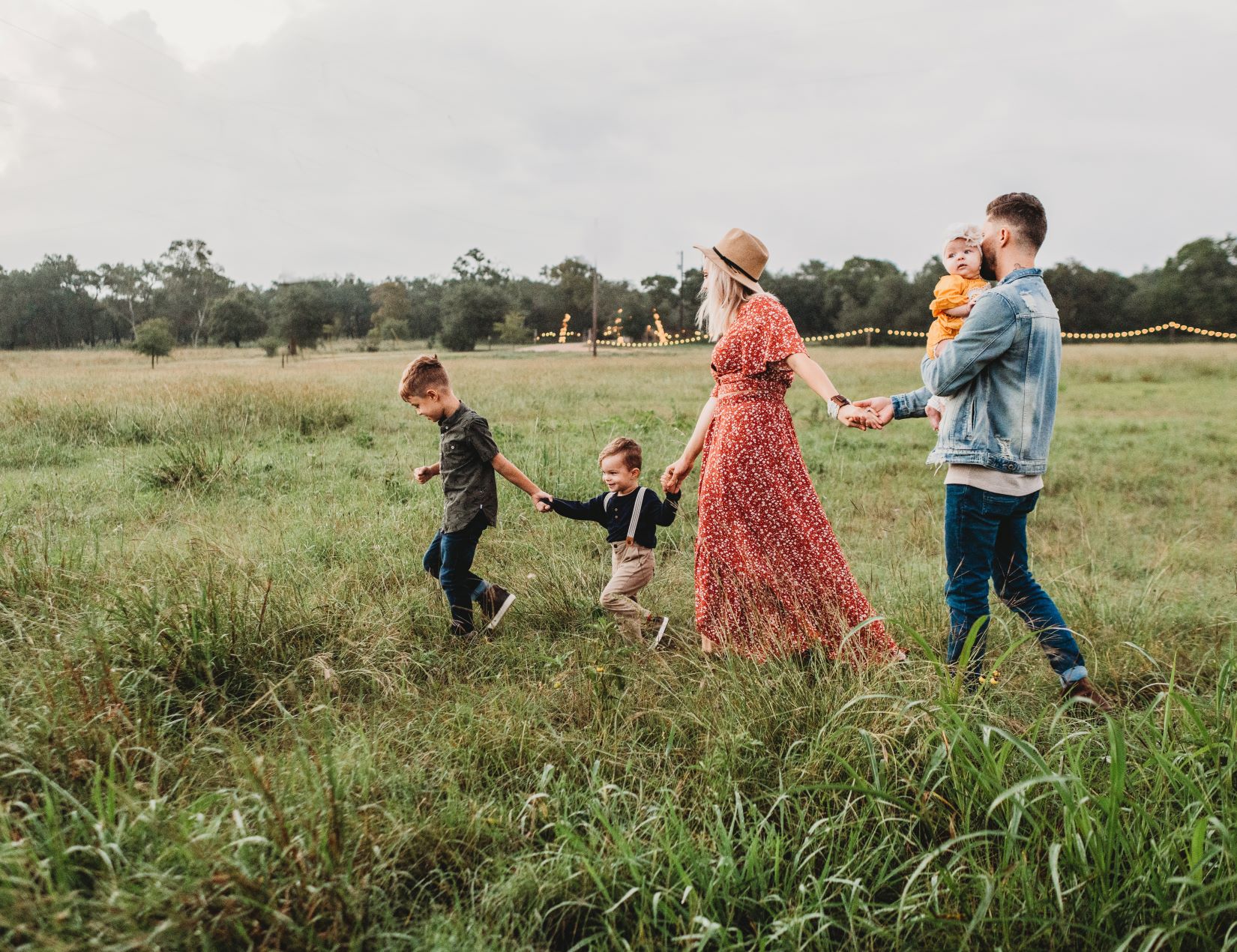 Bērnu lietu sadarbības padomes apakšgrupas
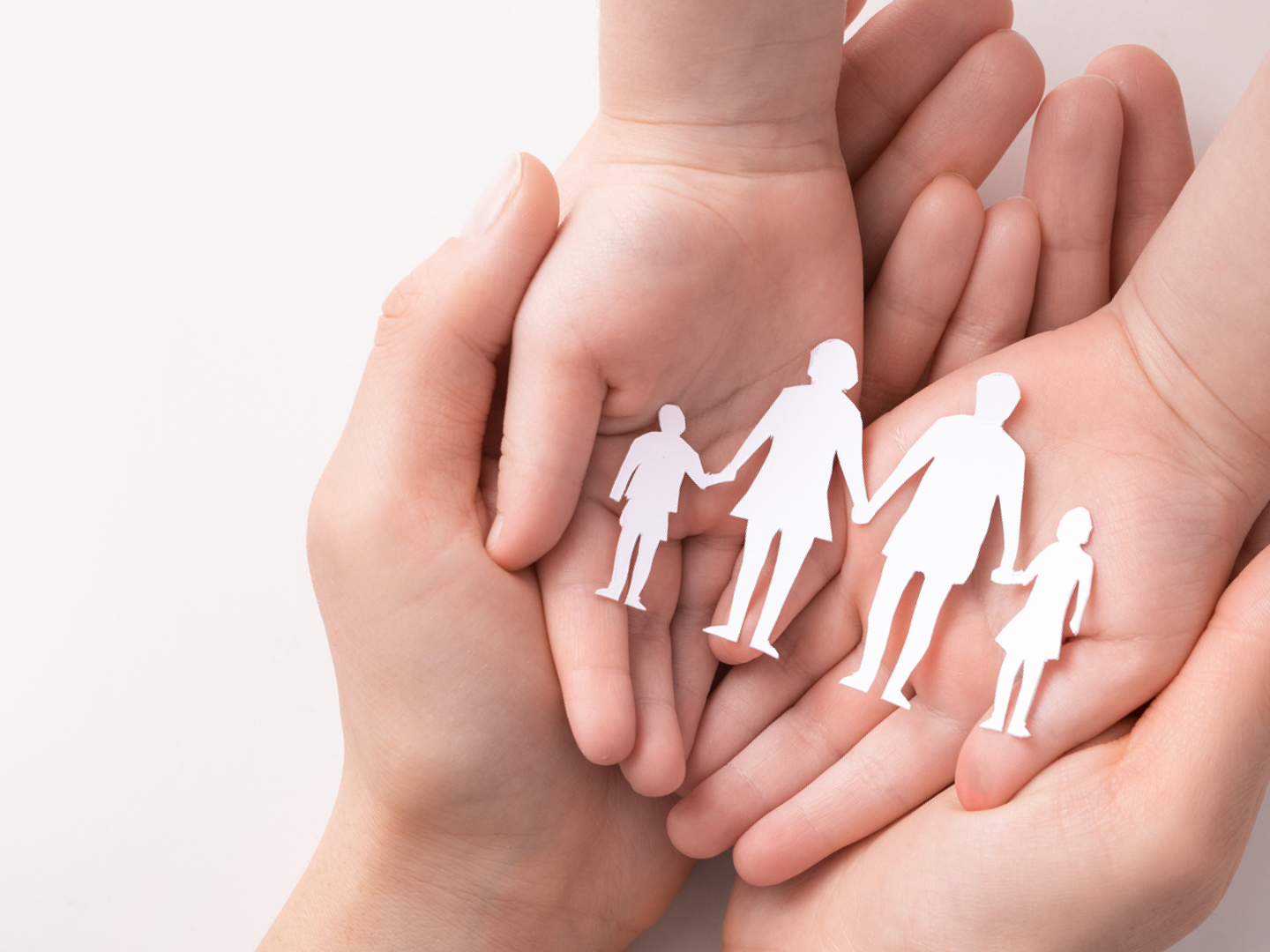 Bērnu tiesību aizsardzības likuma darba grupa
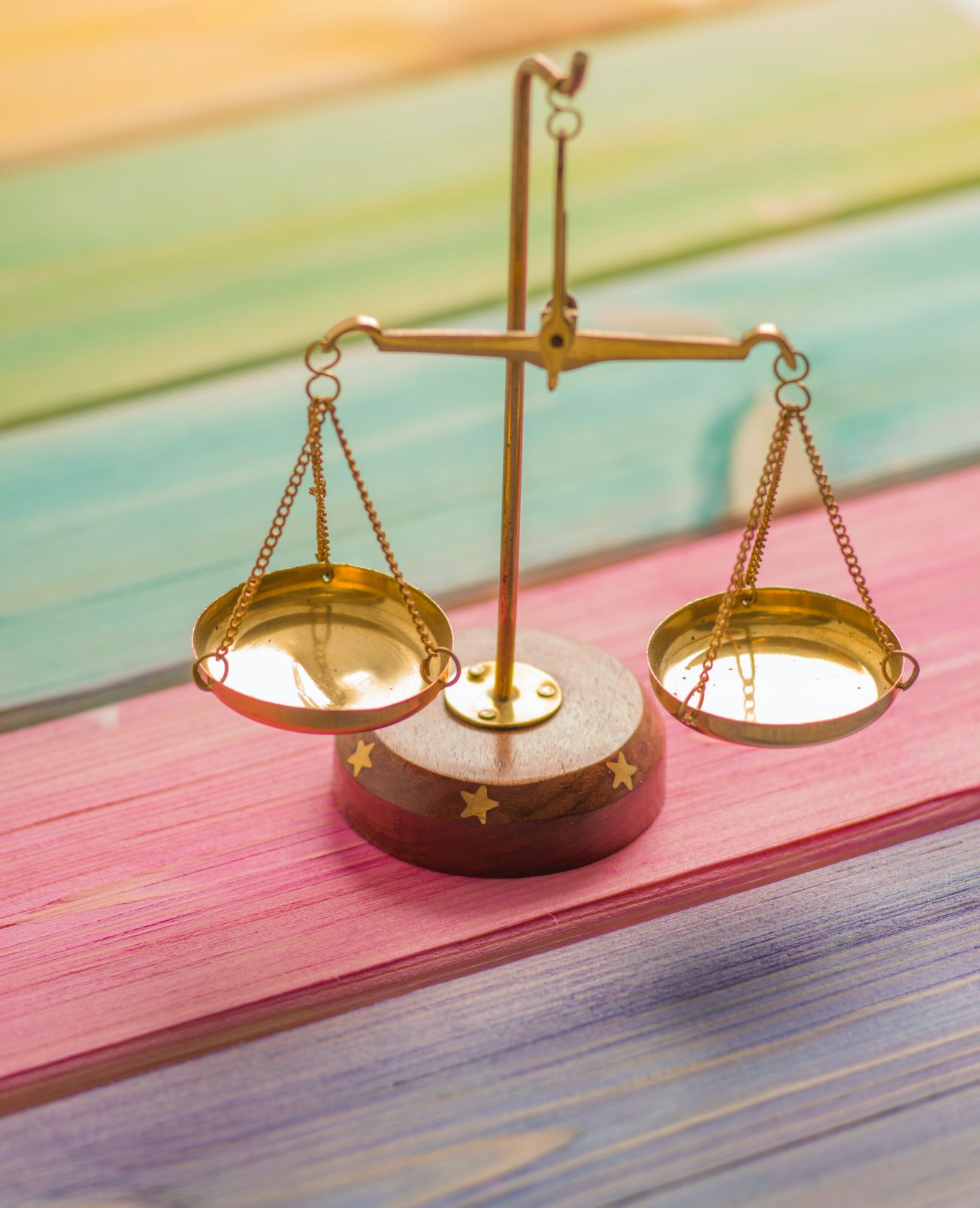 Darba grupa norisinājās:
07.06.2022.
21.06.2022.
05.07.2022.
16.08.2022.
Precizēta  seksuālās vardarbības definīcija - pabeigts
Konceptuālas izmaiņas bērnu likumpārkāpumu regulējumā – turpinās diskusijas par grozījumiem BTAL 58.pantā
Precizēta ziņošanas kārtība vardarbības pret bērnu gadījumos - pabeigts
Izvirzītie 
Uzdevumi un progress (LM)
[Speaker Notes: BTAL 58.pantā - kuri paredz stiprināt un pilnveidot Bērnu tiesību aizsardzības likuma 58. panta piemērošanu pašvaldību darbā. Diskusiju laikā izkristalizējās divi būtiski problēmjautājumi Tieslietu ministrijas iecerētās reformas īstenošanai. Proti, nepieciešamība likumā nosaukt konkrētu pašvaldības iestādi, kura veiktu profilakses darbu ar bērniem, kā arī reformas ietekmes uz budžetu aprēķins.
Ziņošanas kārtība - izskatītas un diskusiju rezultātā precizētas redakcijas Bērnu tiesību aizsardzības likuma grozījumiem 51. un 73.pantā, kā arī nosūtīts lūgums Bērnu lietu sadarbības padomes apakšgrupai “Starpinstitūciju sadarbība” uzsākt darbu pie algoritmu izstrādes starpinstitūciju sadarbībai ziņošanas par vardarbību pret bērnu gadījumos.]
Izskatīts TM administratīvās atbildības likuma darba grupā:

grozījumi 88.pantā - Kompetence administratīvo pārkāpumu procesā;

grozījumi 78.pantā – nikotīna saturošie zelējamie spilventiņi;
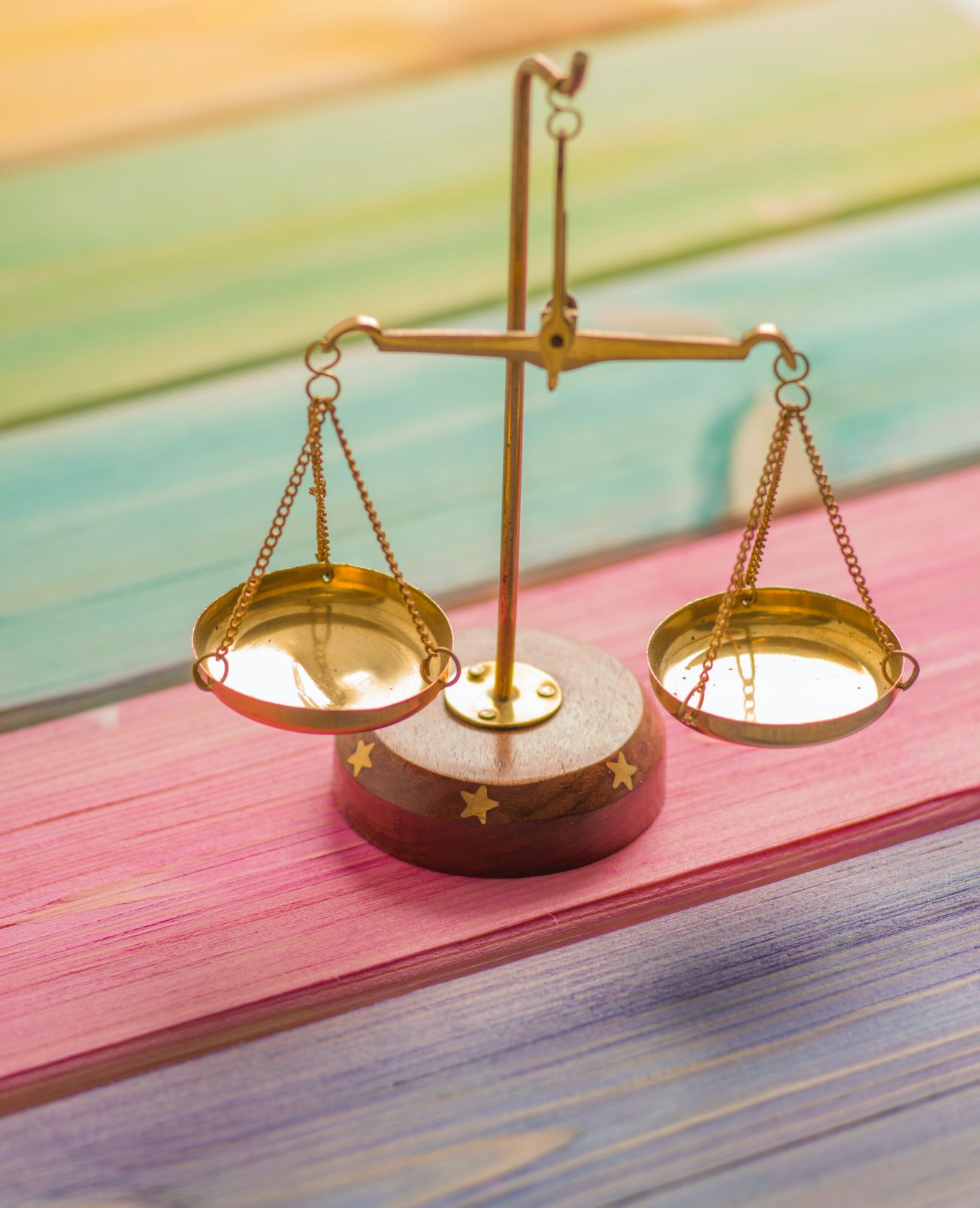 Papildus 
paveiktais
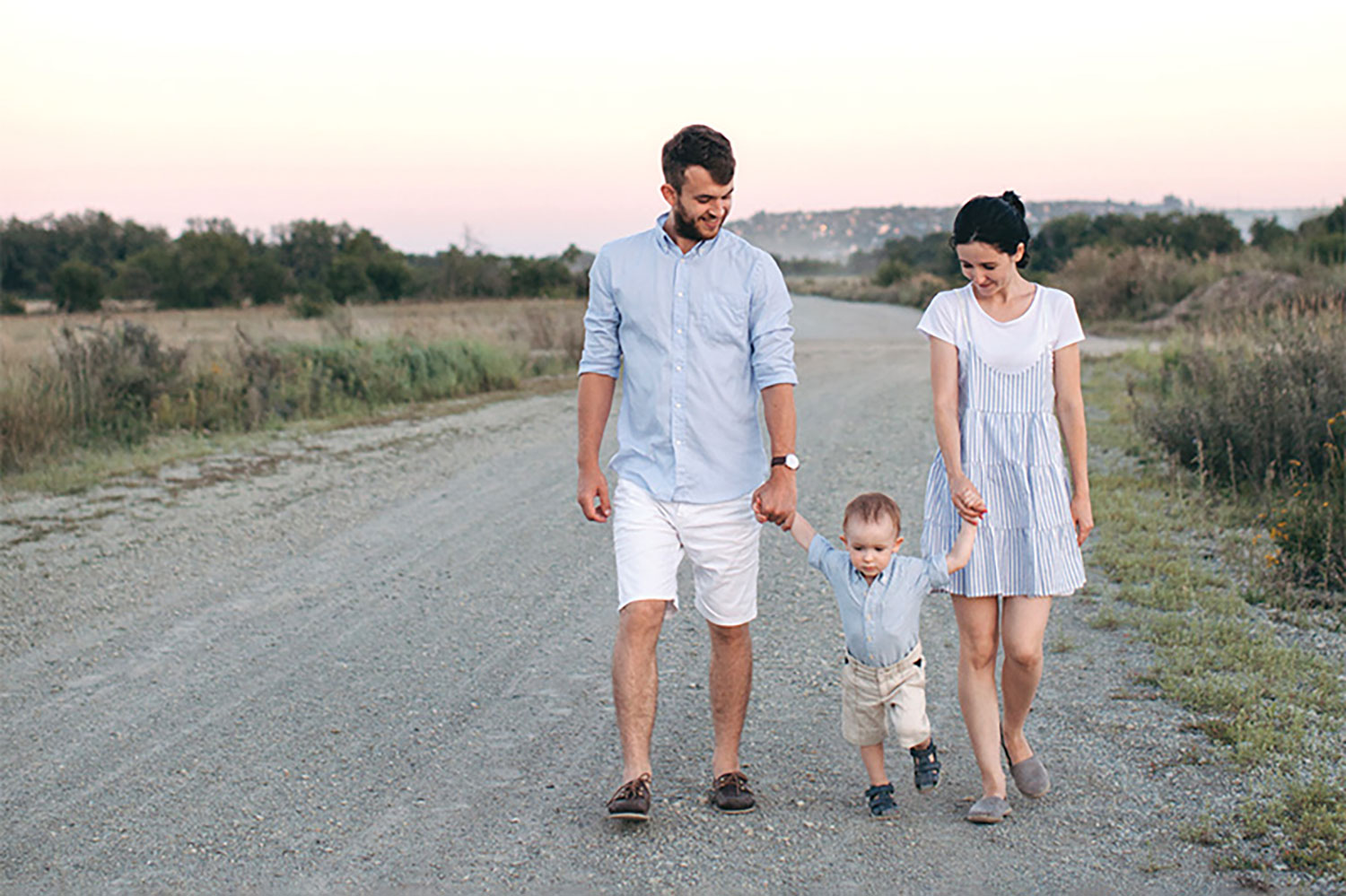 Valsts apmaksātu pakalpojumu pilnveide bērniem ar autiskā spektra traucējumiem
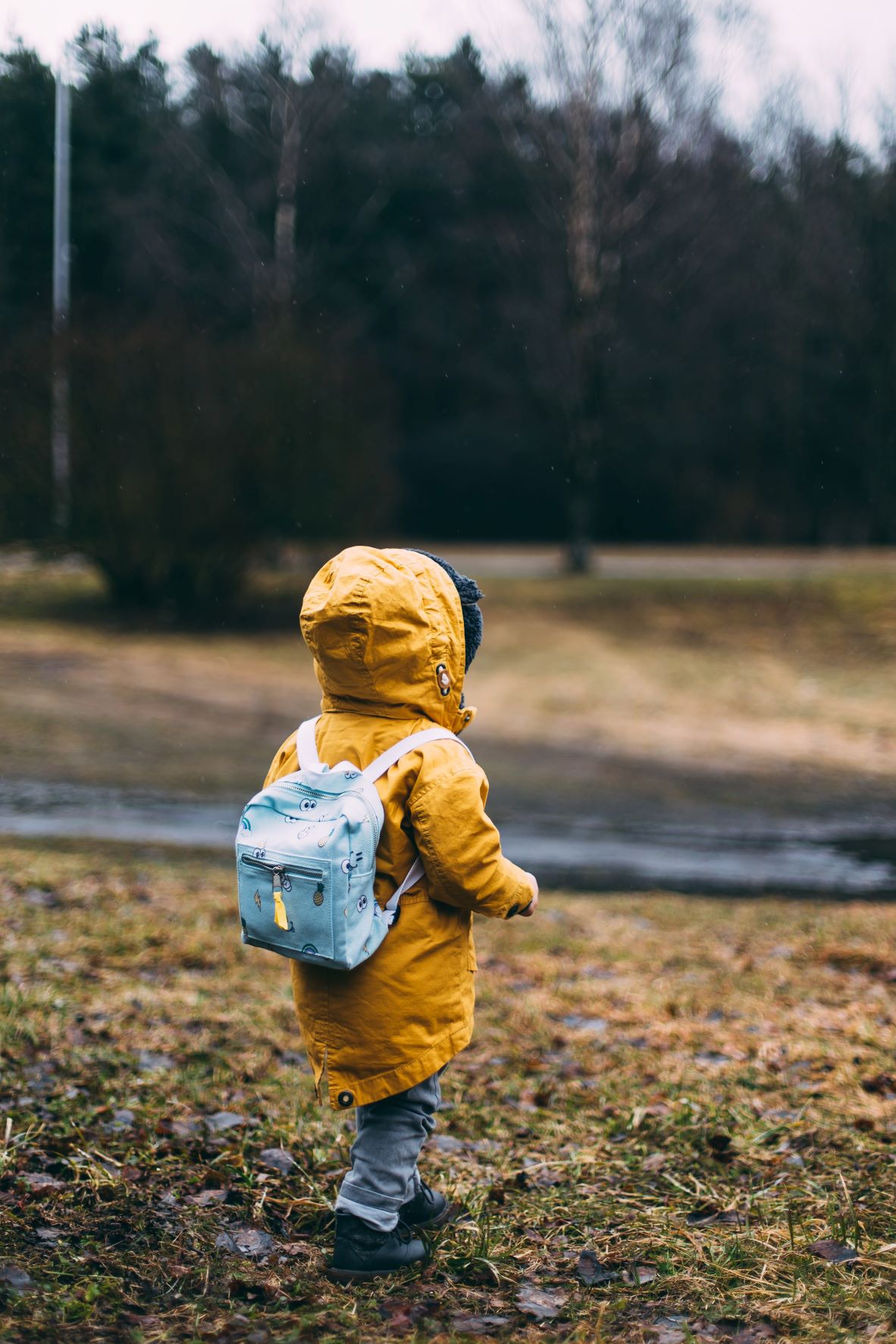 Darba grupas sanāksmes:
28.09.2021.
19.10.2021.
10.11.2021.
15.12.2021.
22.02.2022.
19.04.2022.
30.05.2022.
Diagnostikas procesa pilnveide – atbildīgais VM, IZM, LM – pabeigts
Informācijas aprites pilnveide
Izmaiņas tiesību aktos
Agrīna intervence un atbalsts atbildīgais IZM - pabeigts
Plašāks pakalpojumu klāsts
Izvirzītie 
uzdevumi un progress (LM)
[Speaker Notes: Šobrīd notiek informācijas apkopošana un ziņojuma izstrāde, piedāvājot priekšlikumus pakalpojuma klāsta paplašināšanai]
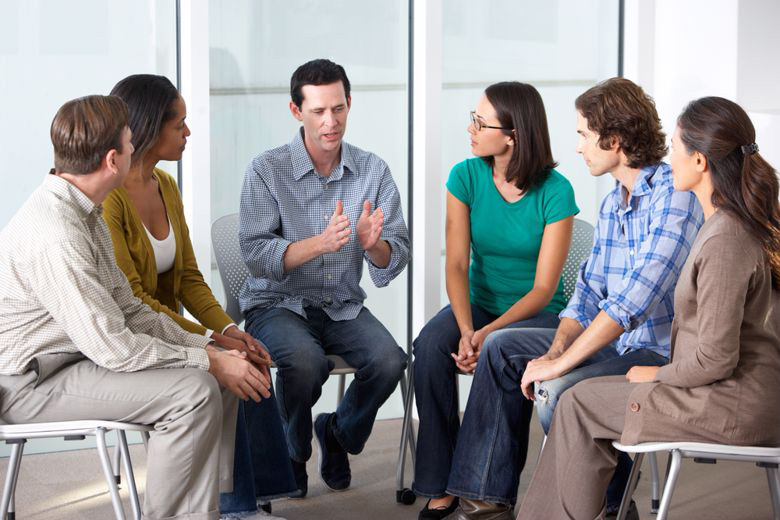 Starpinstitucionālā sadarbība
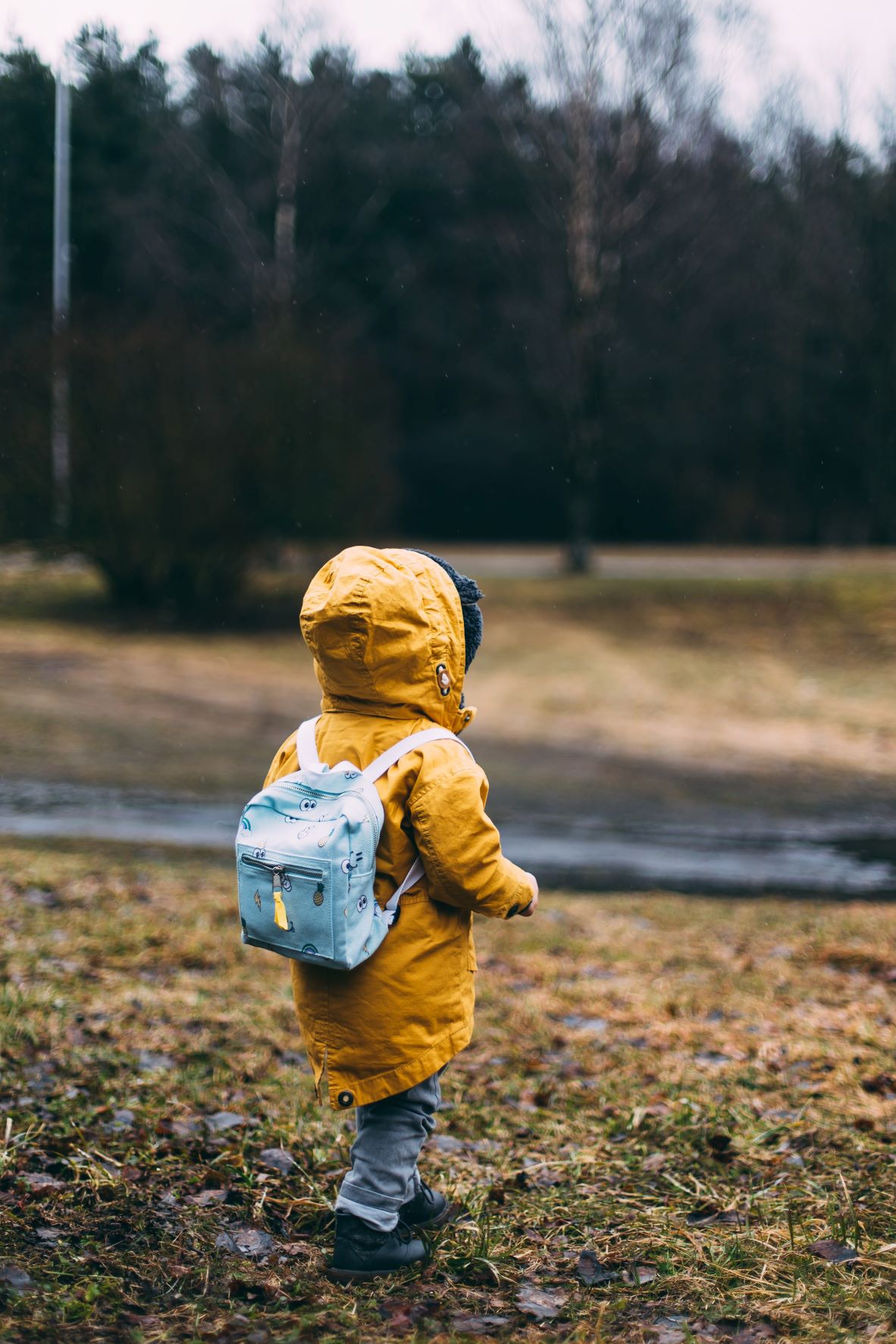 Darba grupas sanāksmes:
09.06.2022.
21.07.2022.
17.08.2022.
Definēt informācijas apriti no tiesībsargājošā uz sociālo sektoru
Definēt ārstniecības personu iesaisti prevencijas jomā
Izvirzītie uzdevumi un progress (VBTAI)
[Speaker Notes: Notikušas trīs sanāksmes, kurās piedalījās 11 institūciju pārstāvji.
Sanāksmju laikā institūciju pārstāvji izteica savu viedokli par pastāvošajām problēmām starpinstitucionālajā sadarbībā un analizēja gadījumus starpinstitucionālās sadarbības kontekstā. 
Pēdējās sanāksmes laikā, kas notika 2022.gada 17.augustā, Veselības ministrijas pārstāve informēja sanāksmes dalībniekus par Latvijas normatīvajos aktos noteikto regulējumu attiecībā par ārstniecības iestāžu un ārstniecības personu sadarbību ar citām valsts un pašvaldības iestādēm. 
Sanāksmes dalībnieki vienojās, ka ir nepieciešamība veikt izmaiņas Ministru kabineta 2017. gada 12. septembra noteikumos Nr. 545 „ Noteikumi par institūciju sadarbību bērnu tiesību aizsardzībā”. 
Nākamās sanāksmes tēma "Kaitējošā seksuālā uzvedība bērnu vidū."]
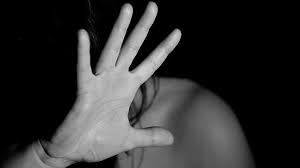 Vardarbības pret bērnu datu monitorings
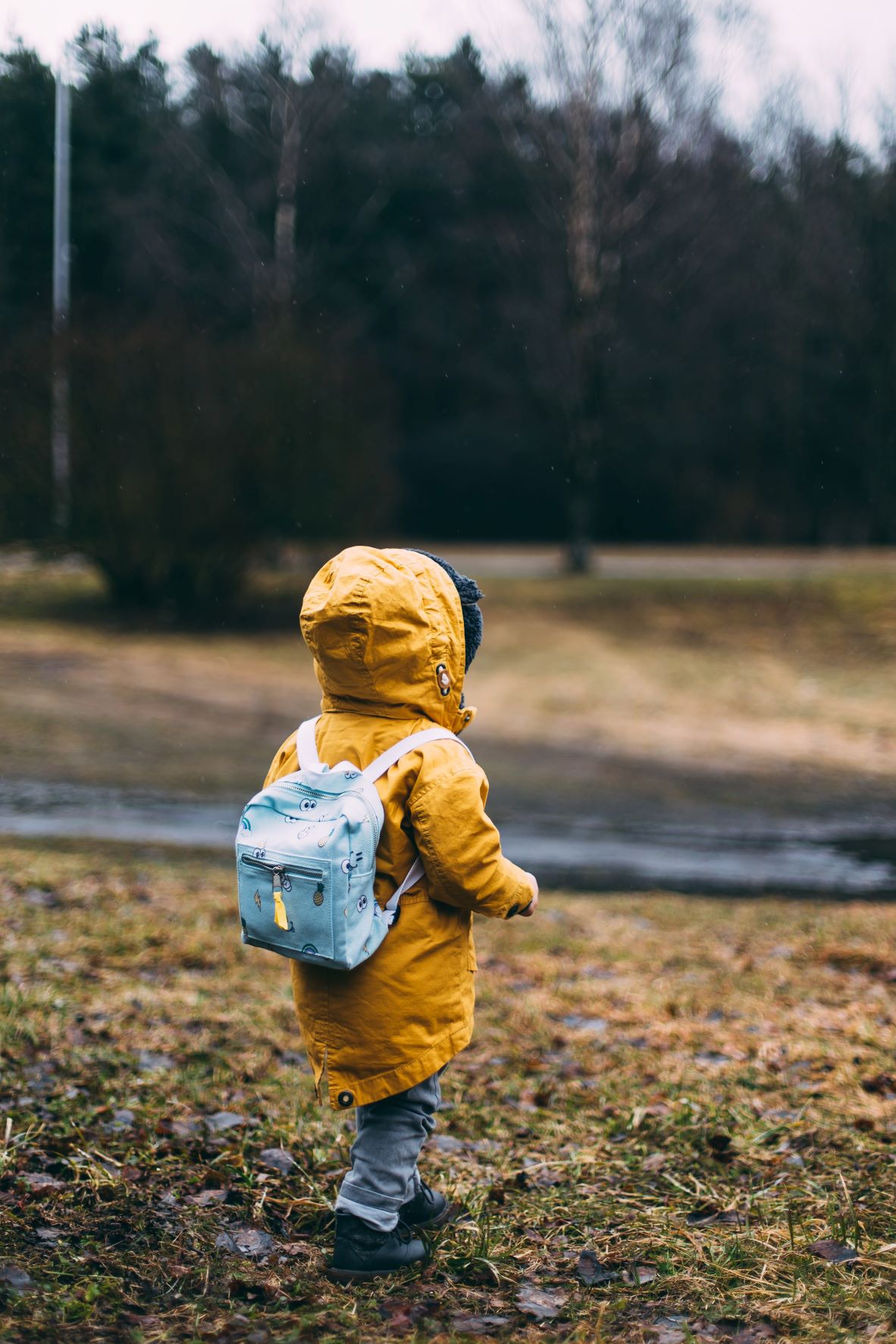 Kādus datus šobrīd vāc
Darba grupas sanāksme
20.07.2022.
Kas vāc datus
Kādus datus būtu jāvāc
Kādi pētījumi jāveic
Izvirzītie uzdevumi un progress (LM)
[Speaker Notes: Sanāksmes laikā saskaņota tehniskā specifikācija datu monitoringa iepirkumam. 
2022.gada 17.augustā izsludināts Iepirkums “Pētījums par vardarbības ģimenē un vardarbības pret bērnu datu monitoringa sistēmas izveidi”. 
Ar efektīvu vardarbības datu monitoringa sistēmas izveidi tiks panākta pamatotāka mājsaimniecību risku apzināšana, tiks identificēts un precīzāk noteikts cietušā profils, atbilstoši vardarbības veidiem, vardarbības veicēja profils, vardarbības raksturs, iemesli. Tiks identificētas riska grupas, kuras esošā atbalsta sistēma nesasniedz, kuras līdzšinēji veido latento vardarbības izplatības pusi.]
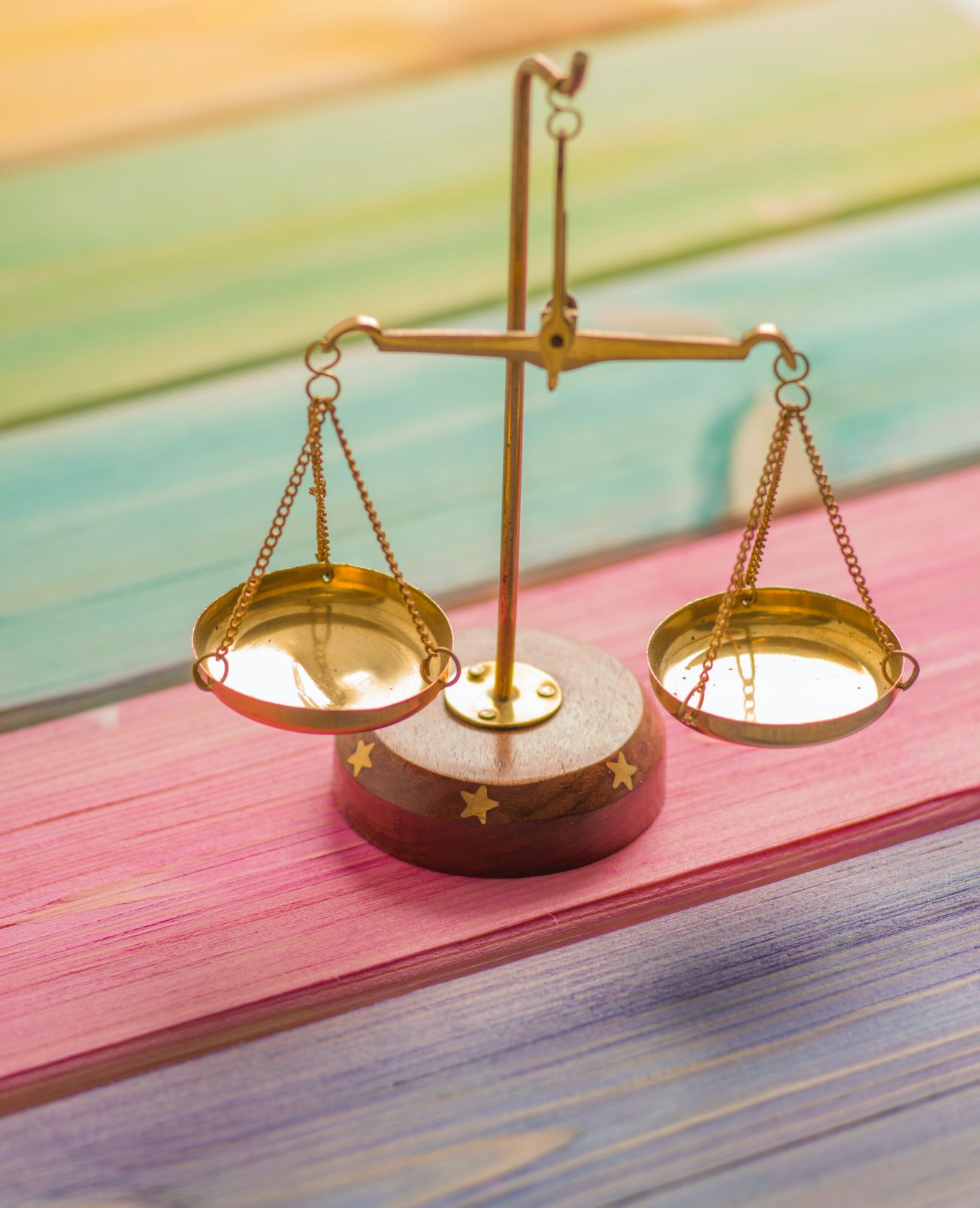 Izstrādāta tehniskā specifikācija pētījumam, lai:
Identificētu trūkstošos datus
Izstrādātu monitoringa sistēmu


Tehniskā specifikācija iesniegta izskatīšanai, precizēšanai darba grupā

17.08.2022. izsludināts iepirkums “Pētījums par vardarbības ģimenē un vardarbības pret bērnu datu monitoringa sistēmas izveidi” – beidzies 2 reizes bez rezultāta, tiks sludināts atkārtoti (izpilde tiks pagarināta uz 2023.gadu)
Uzsāktās darbības
[Speaker Notes: datu pētījums bija izsludināts 2 reizes, abas reizes bez rezultāta. Otrajā reizē tika palielināts finansējums, bet arī beidzās bez rezultāta, tādēļ šobrīd ir pieņemts lēmums par summas vēl mazliet palielināšanu un termiņa pagarināšanu.]
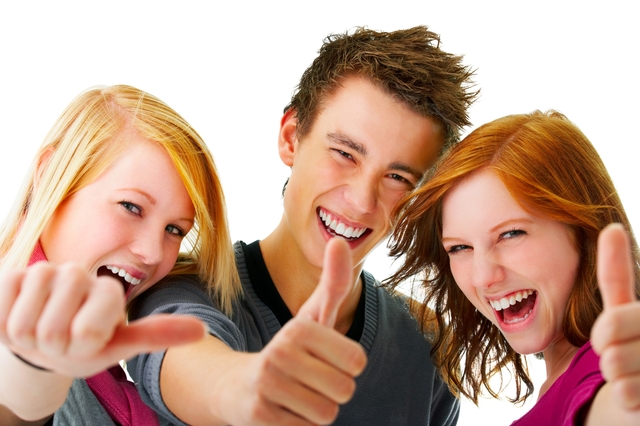 Atbalsta pilnveide  bērniem, kuriem ir antisociāla uzvedība
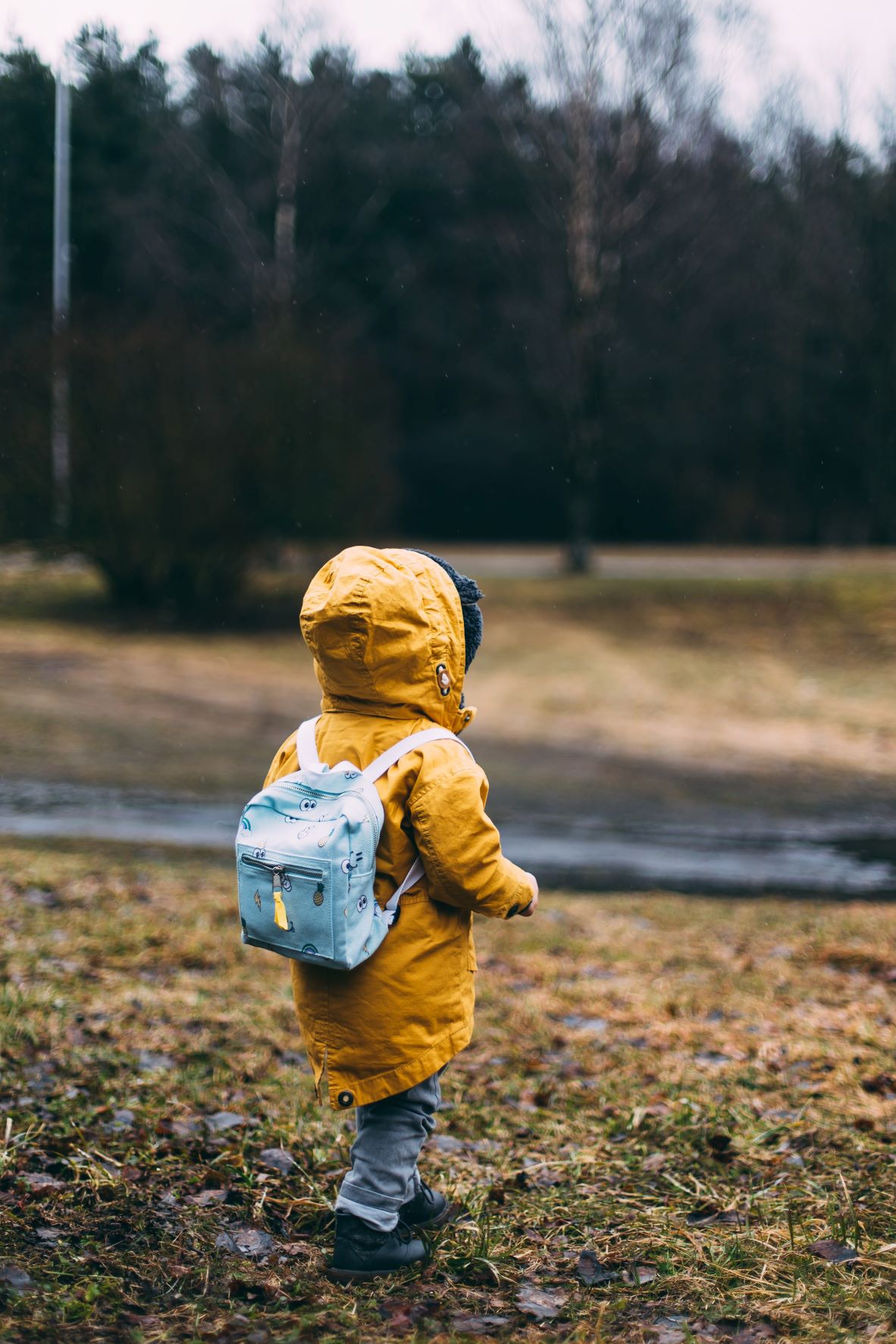 Vienota pieeja darbā ar bērniem, kuriem ir antisociāla uzvedība
Vienots process, kādā iekārto bērnu likumpārkāpumu profilakses lietu
Precizēta ziņošanas kārtība vardarbības pret bērnu gadījumos
Izvirzītie 
uzdevumi (TM)
[Speaker Notes: TM darba grupa]
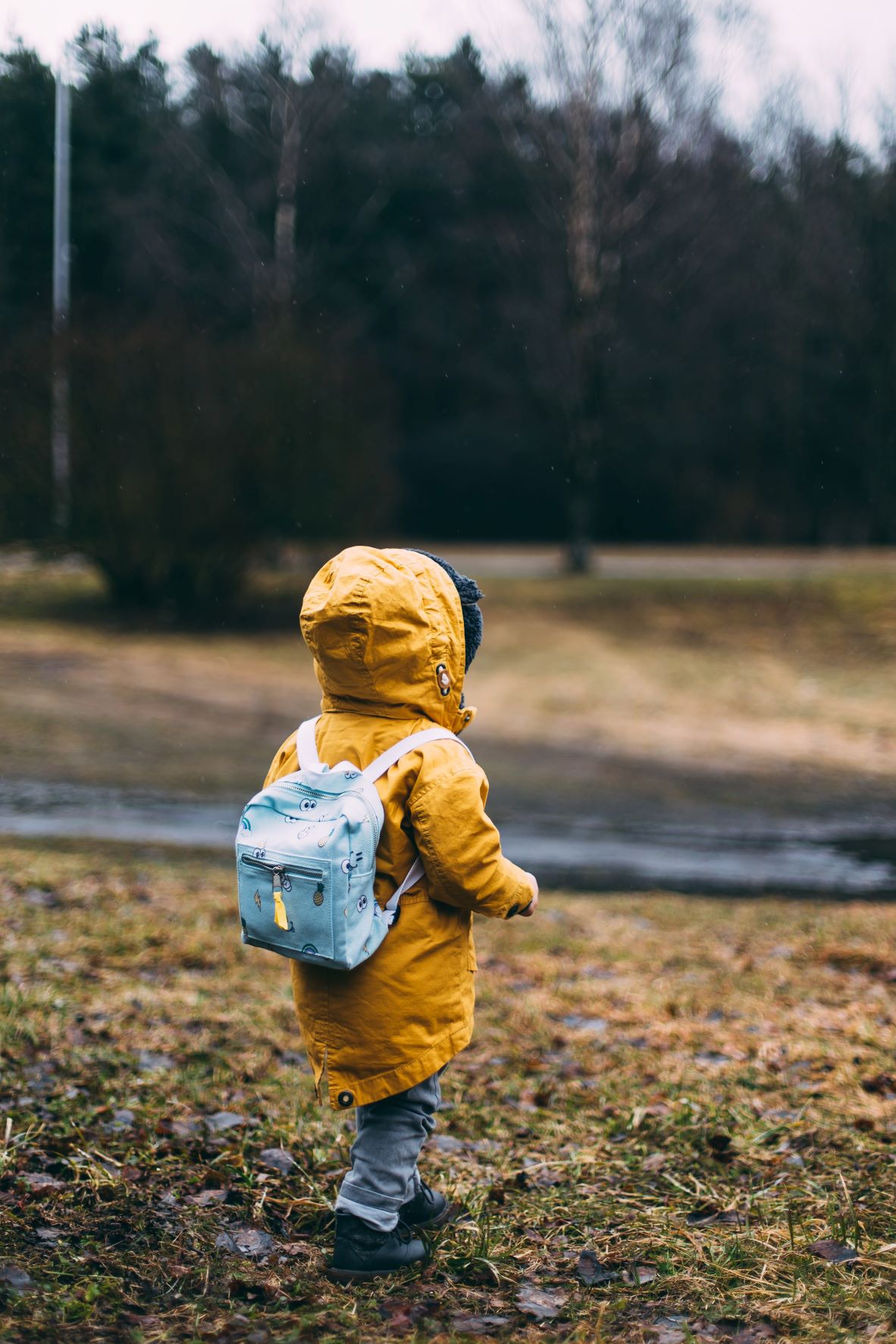 SKII “Naukšēni slēgšana”:
Bērna ievietošana SKII
Konceptuāls risinājums uz nākotni
Probācijas novērošana:
VPD pārraudzīts audzinoša rakstura piespiedu līdzeklis
ārpakalpojums
Pakāpeniska atteikšanās no bērnu administratīvas sodīšanas:
BTAL 58.pants
Konceptuāls risinājums uz nākotni
Plānotās 
darbības
[Speaker Notes: TM darba grupa
Saņemta Tieslietu ministrijas 12.08.2022 vēstule ar lūgumu līdz 25.augustam deleģēt LM pārstāvi darba grupā, lai aizstāt bērnu administratīvo sodīšanu ar atbalstu un uzraudzību, saglabājot bērna atbildību. Lai to īstenotu, nepieciešams piedāvāt efektīvu piespiedu līdzekļu sistēmu un procesu, kādā valsts strādā ar bērniem, kas ir izdarījuši likumpārkāpumus, nodrošinot gan saturiski kvalitatīvus pakalpojumus, gan efektīvu procesuālo regulējumu, tai skaitā piemēroto pasākumu izpildes stadijā. Darba grupas ietvaros plānots apzināt šobrīd pastāvošās problēmas, kas ir risināmas ar likuma grozījumiem, tai skaitā pārskatot un izvērtējot audzinoša rakstura piespiedu līdzekļu klāstu un iespējas papildināt to ar citiem līdzekļiem, kā arī izvērtējot procesuālo regulējumu un iespējas to pilnveidot. 
Iepriekšējā Bērnu lietu sadarbības padomē TM norādīja, ka primāri darba grupa darbu sāks ar Naukšēnu jautājumu risināšanu.]
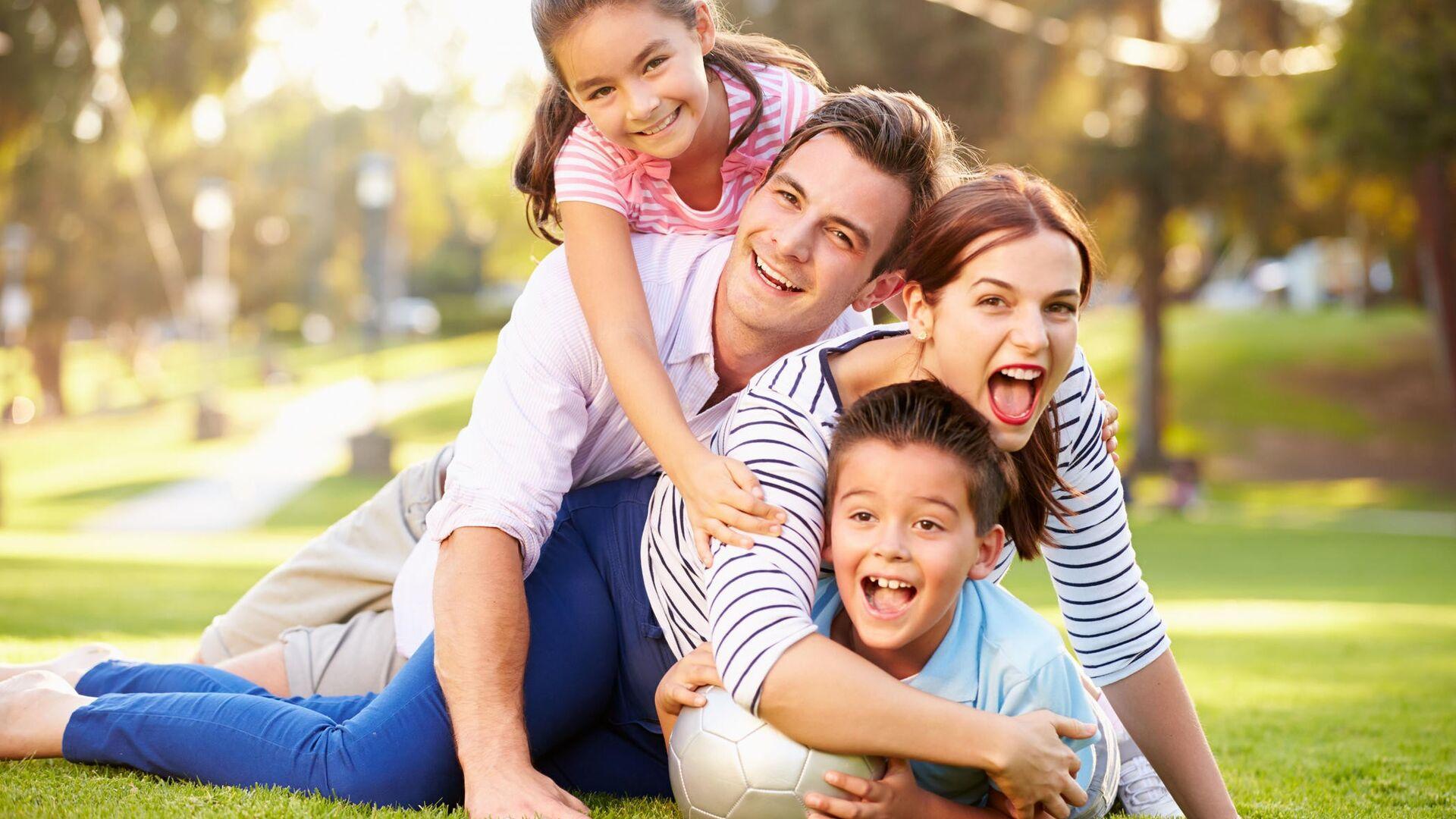 Bērnu alternatīvās aprūpes sistēmas pilnveide
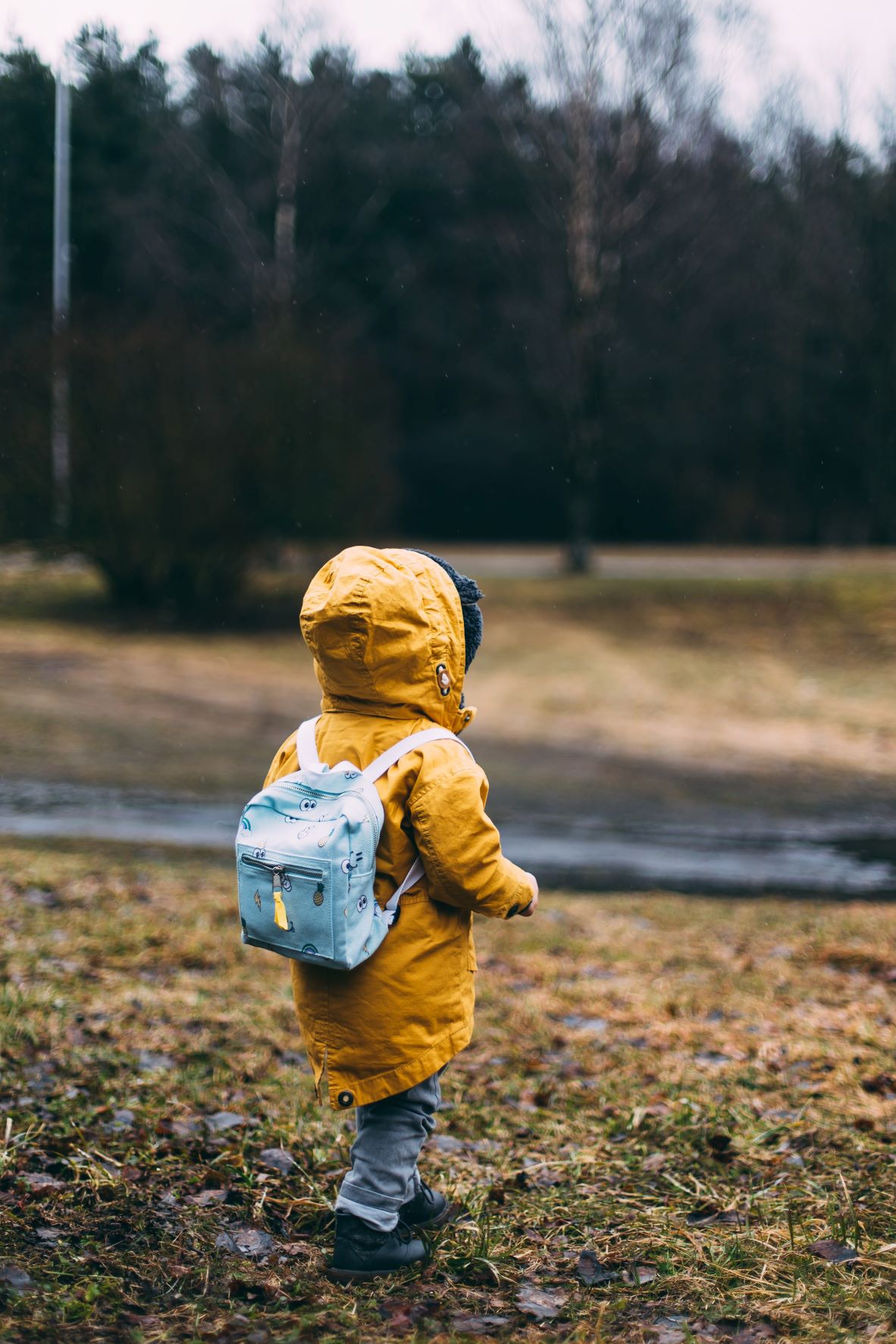 Specializēto audžuģimeņu un ārpusģimenes aprūpes atbalsta centru darbības uzlabošana
Darba grupas sanāksme:
02.06.2022.
Bērnu alternatīvās aprūpes formu diferenciācija, atbalsta sistēmas jauniešiem pēc ārpusģimenes aprūpes pilnveide, adopcijas sistēmas pilnveide
Izvirzītie uzdevumi un progress (LM)
[Speaker Notes: LM darba grupa]
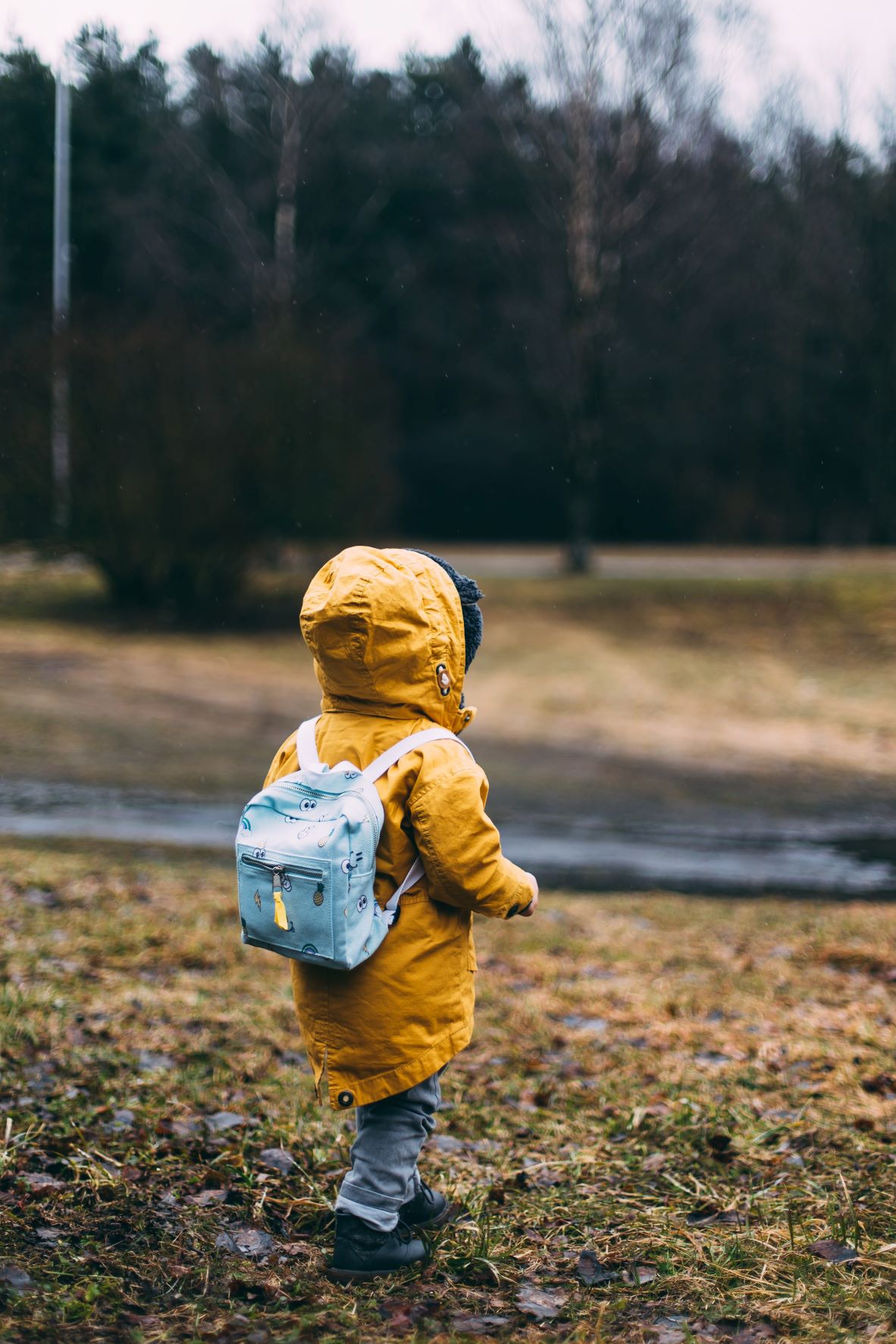 Ziņojuma izstrāde:

Saskaņošanas procesā

Bērnu lietu sadarbības Padomē iekļauts darba kārtībā kā atsevišķi izskatāms jautājums
Paveiktais un plānotais
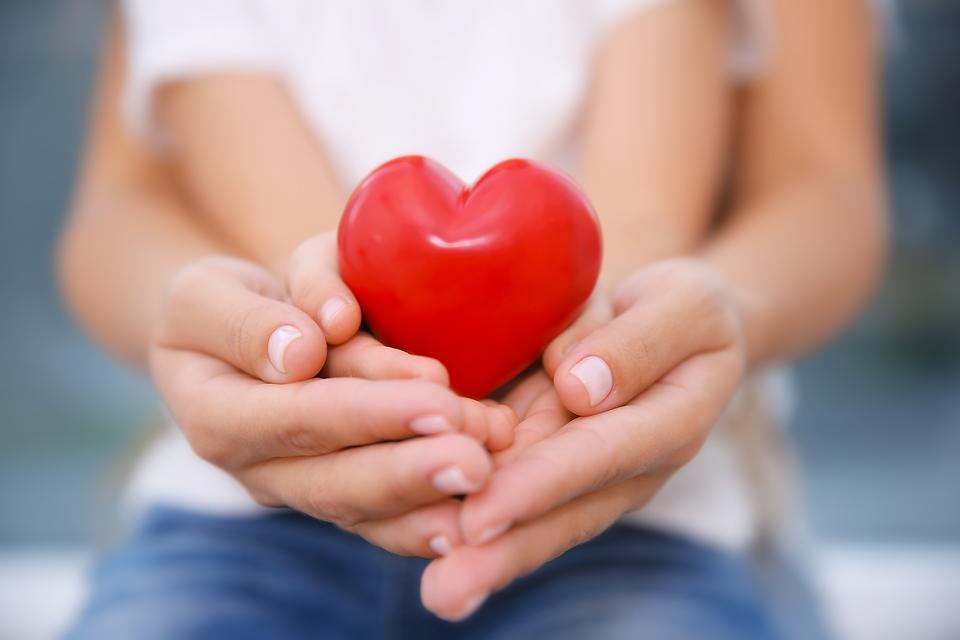 Bērnu un pusaudžu veselības izglītība
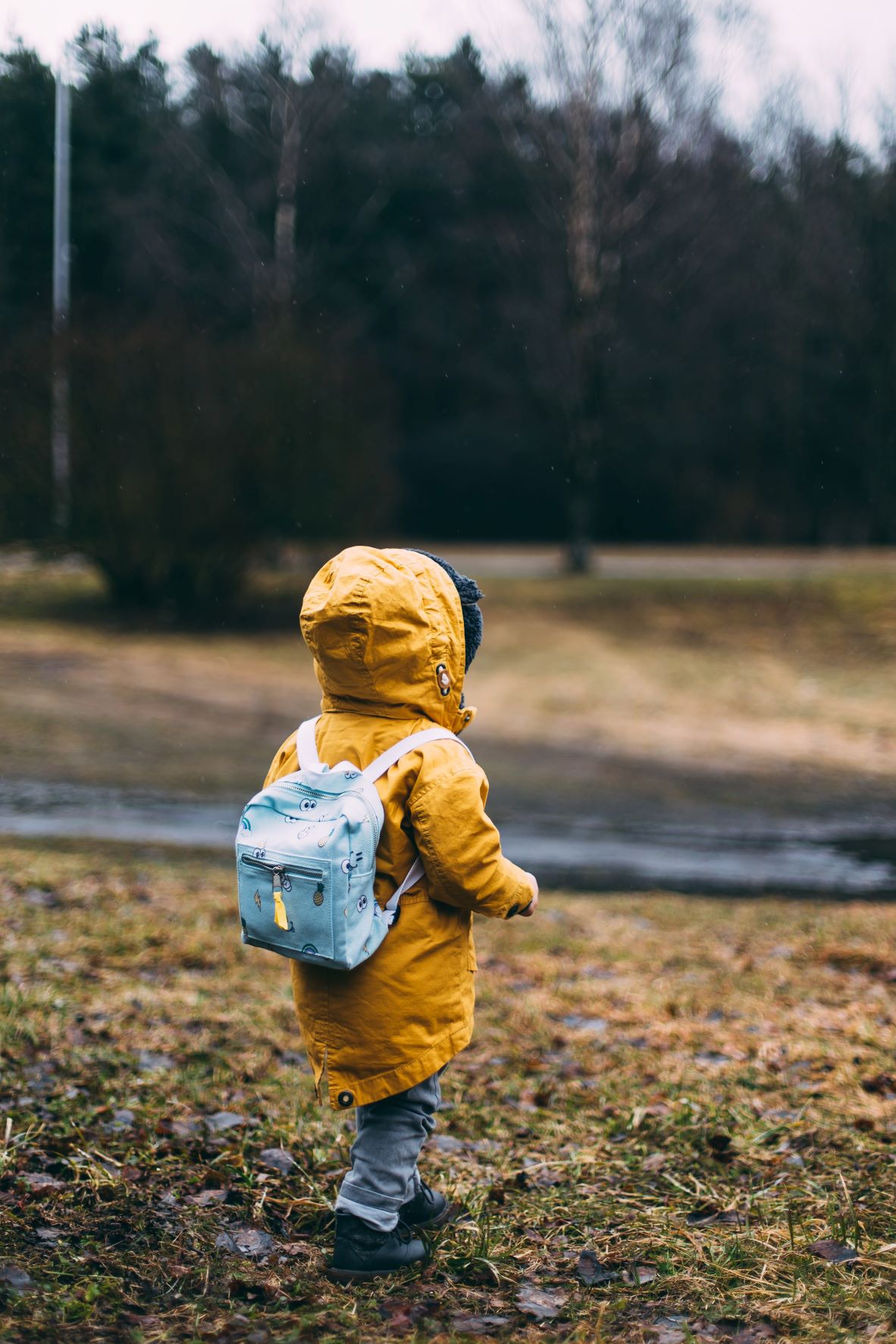 Darba grupas sanāksme:
09.06.2022.
28.07.2022.
09.08.2022.
25.08.2022.
13.09.2022.
20.09.2022.
Bezmaksas kontracepcija
Pusaudžu izglītošana
Izvirzītie uzdevumi un progress (VM)
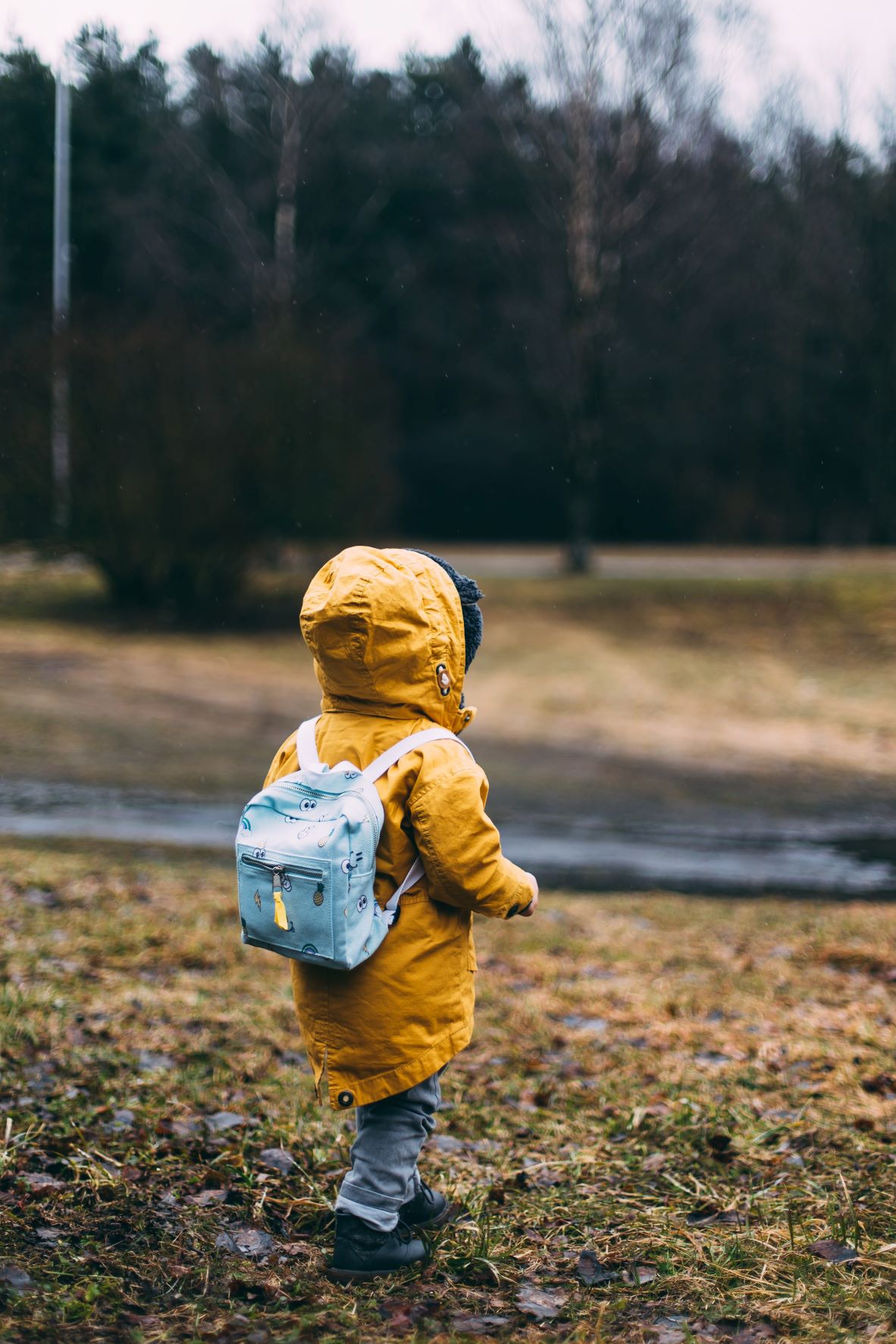 Par aktualitātēm uzklausīti:
Veselības ministrija
Labklājības ministrija
Valsts izglītības satura centrs
Biedrība “Papardes zieds”;
Vecāku organizācija “Mammamuntetiem.lv”
Latvijas Ginekologu un dzemdību speciālistu pārstāvis
Pārresoru koordinācijas centrs
Uzsākts darbs pie priekšlikumu apkopošanas
Paveiktais un plānotais
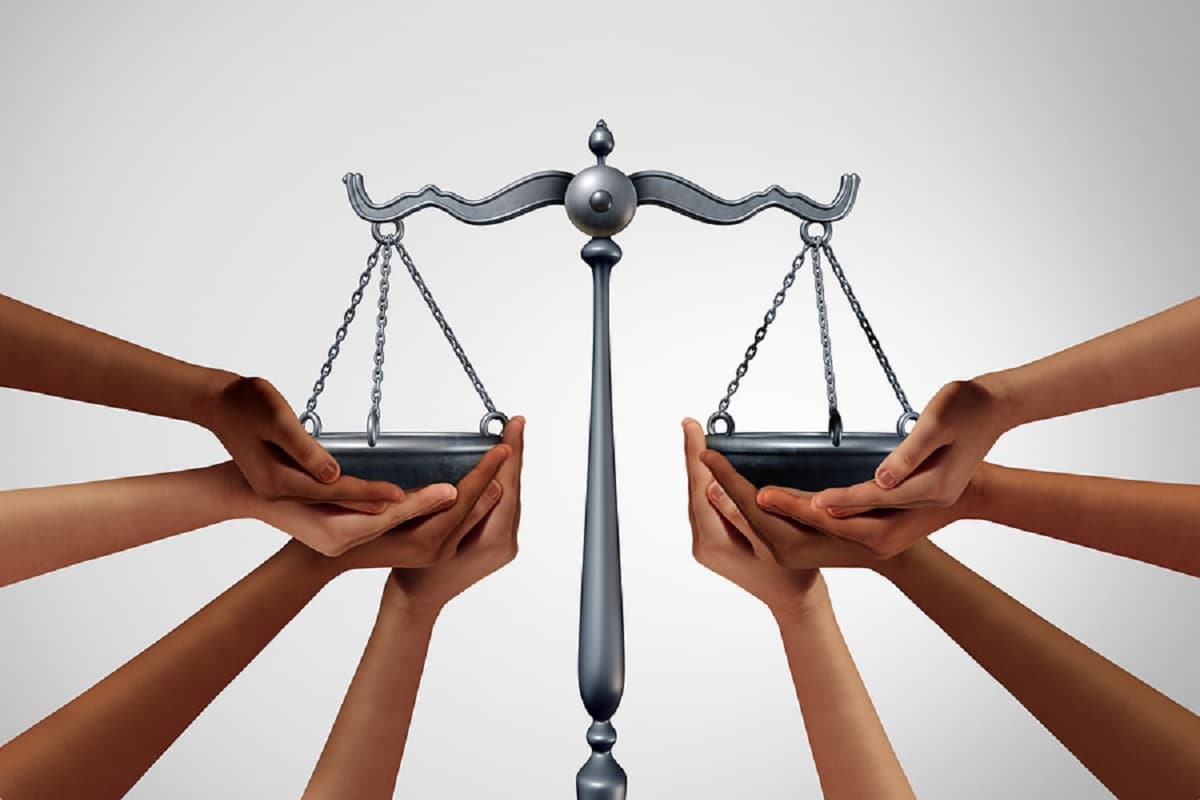 Bāriņtiesu darba pilnveide
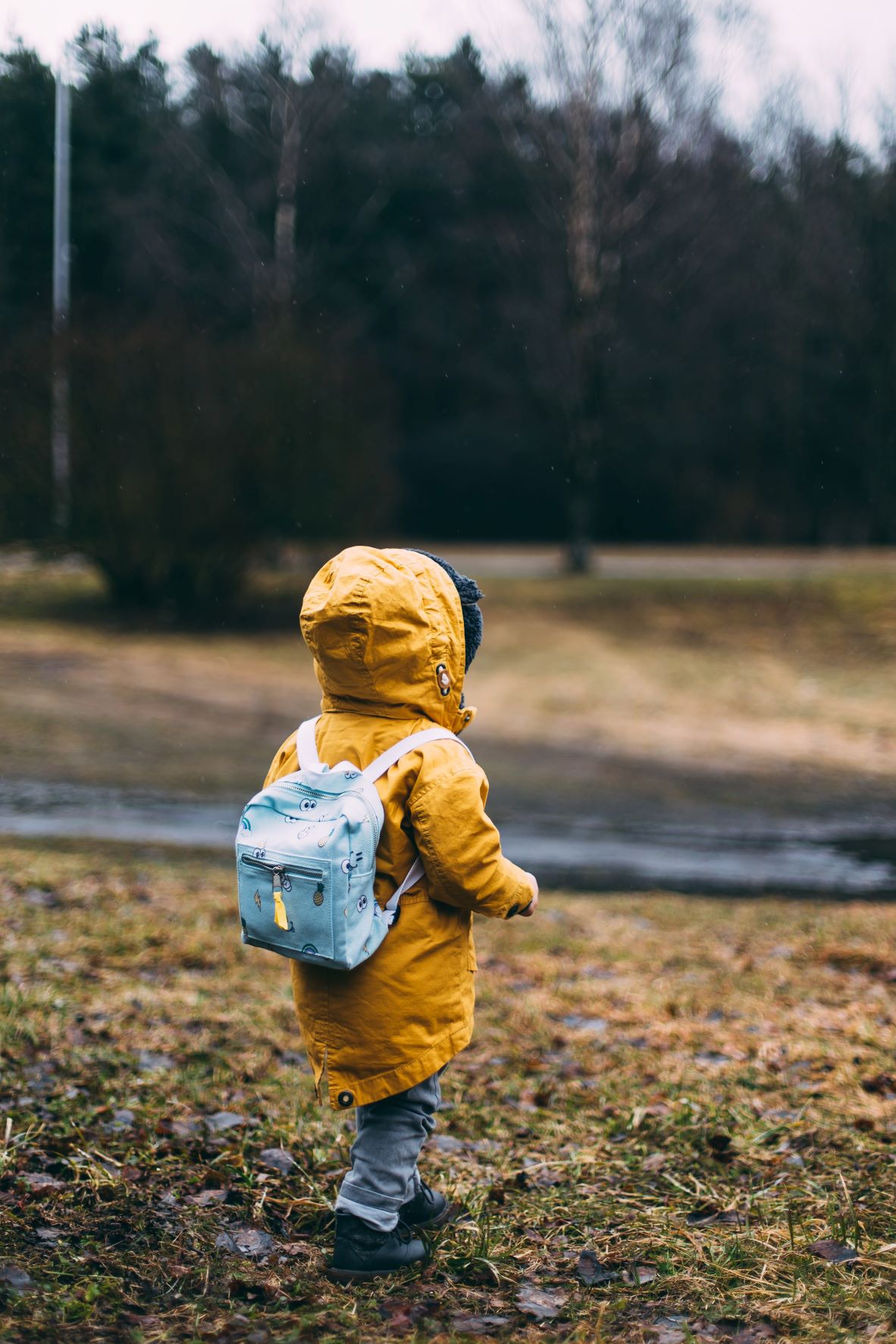 Mediācijas izmantošanas veicināšana
Darba grupas sanāksme:
07.06.2022.
Apmācību programmas saturs
Algoritms, kad bāriņtiesai, jābūt nošķiršanas pieprasītājiem
Izvirzītie uzdevumi un progress (VBTAI)
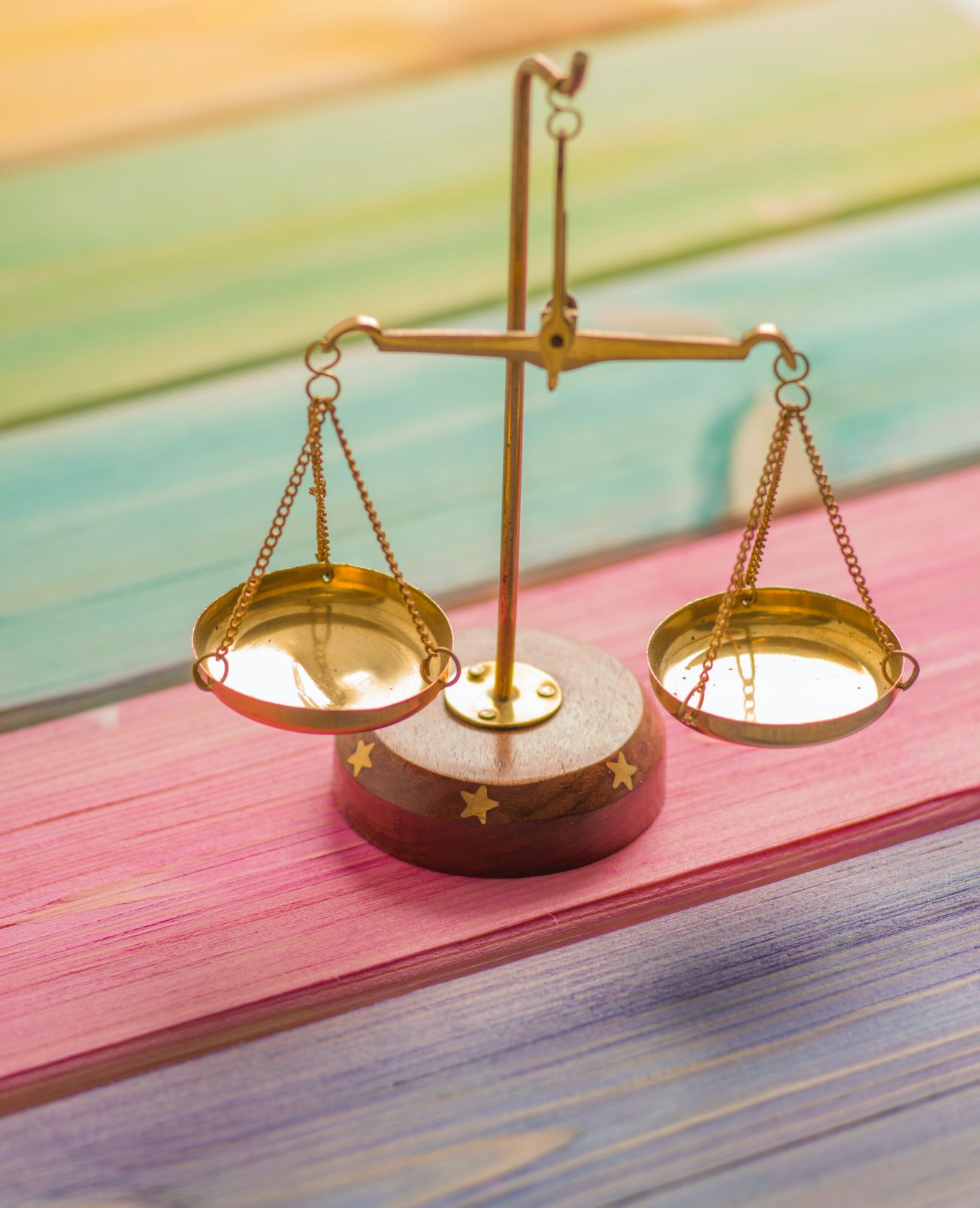 Veikta bāriņtiesu aptauja – par lietu skaitu vecāku domstarpību jautājumos;

Pašvaldību aptauja par telpu pieejamību mediācijas konsultācijas nodrošināšanai

Ziņojuma par mediācijas konsultācijas nodrošināšanu pašvaldībā saskaņošanas process;
Paveiktais
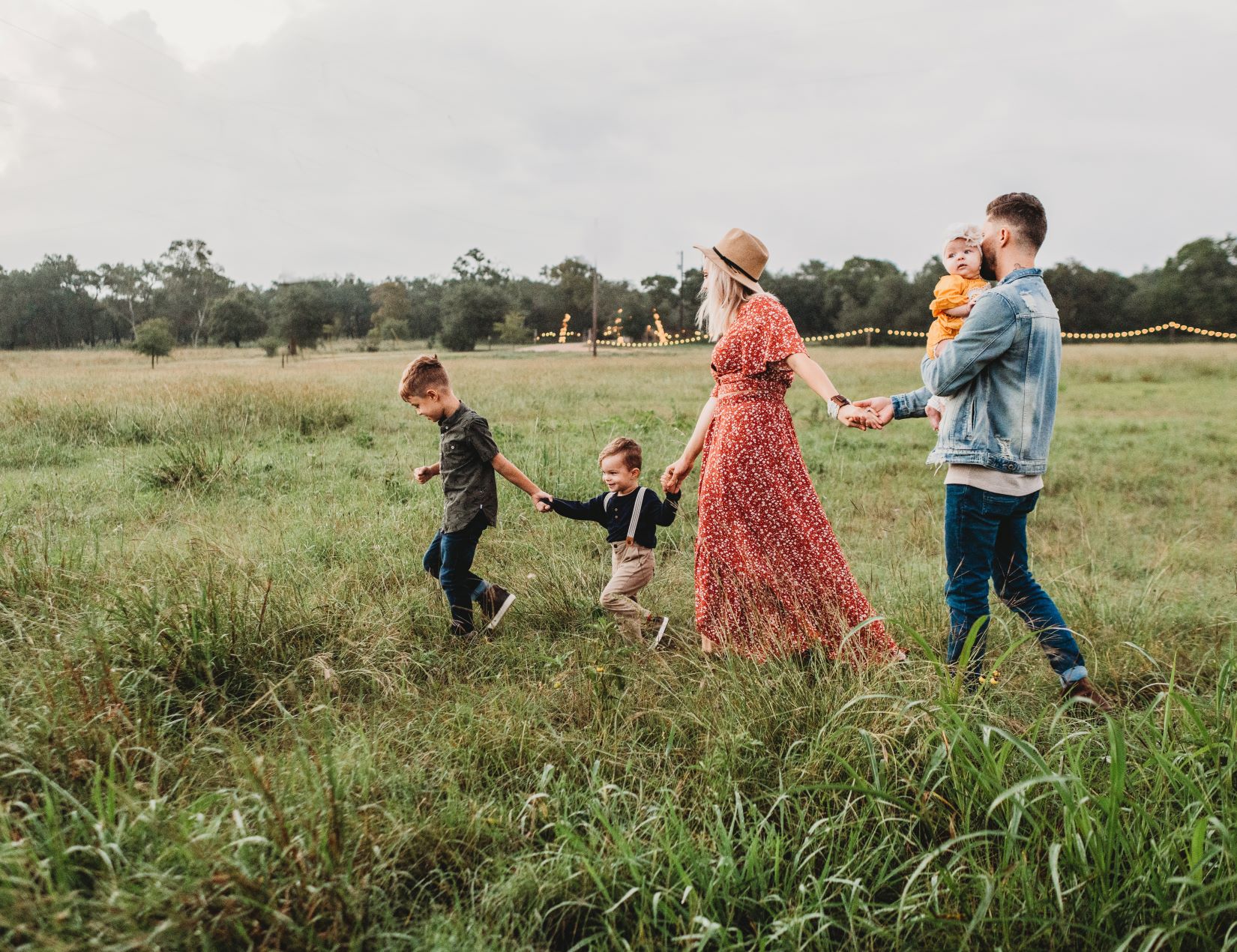 PRIEKŠLIKUMS
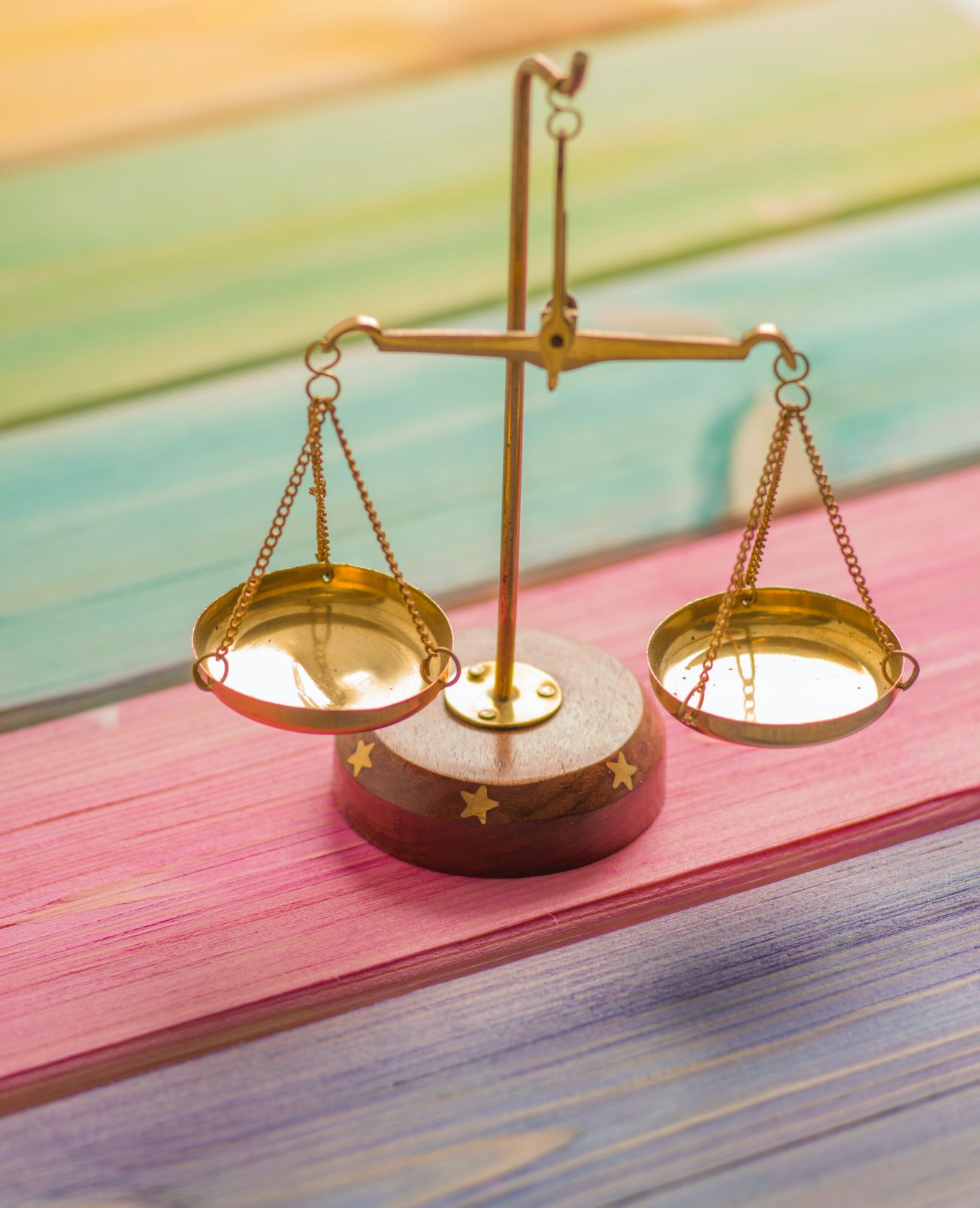 Izveidot jaunu apakšgrupu
 
«Izglītības vides kvalitātes uzlabošana» 

Atbildīgais - IZM
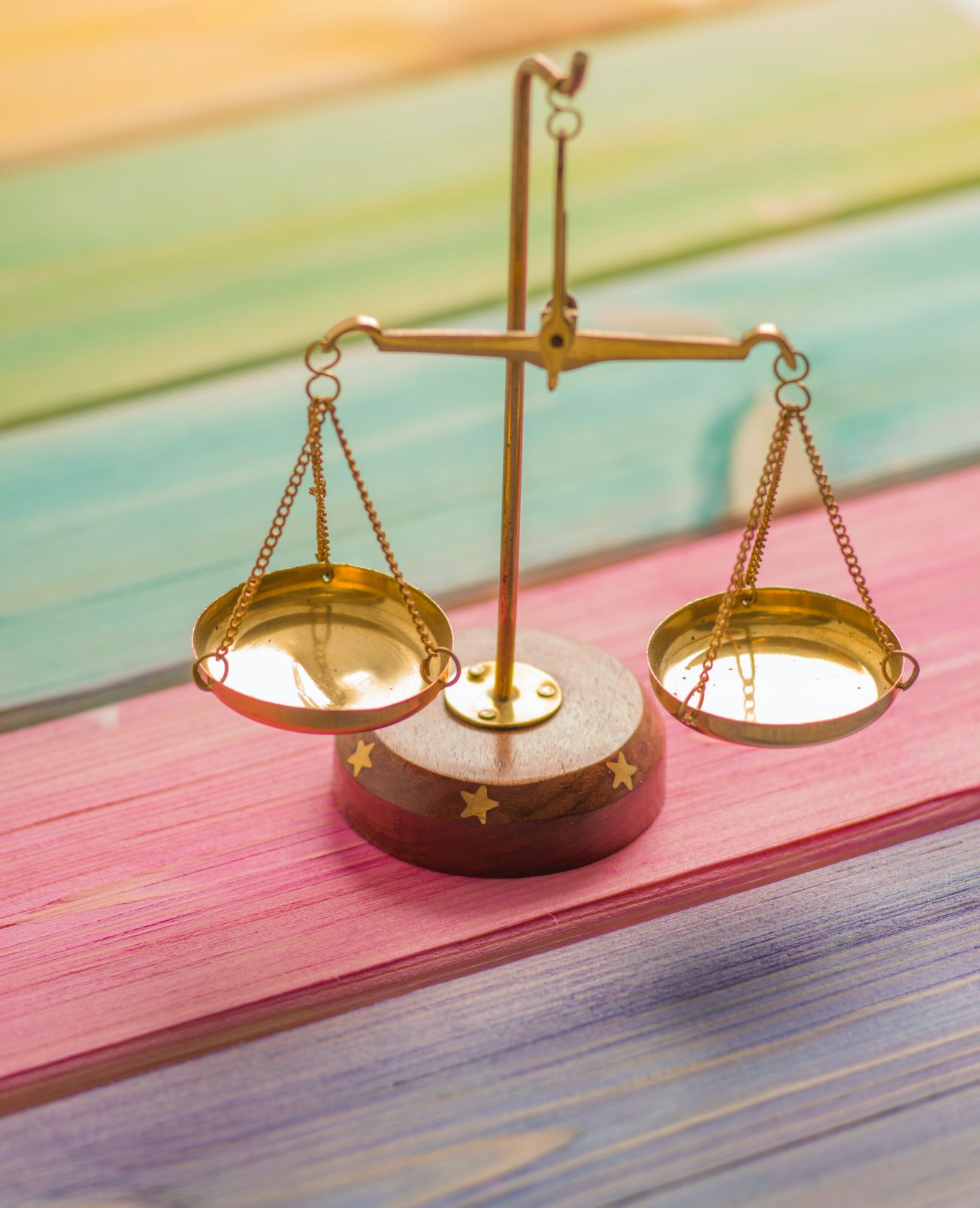 Izvērtēt spēkā esošo normatīvo aktu efektivitāti un īstenošanu praksē, lai novērstu pirmreizējas vai atkārtotas vardarbības riskus izglītības vidē

Sagatavot priekšlikumus izglītības vides kvalitātes uzlabošanai

Termiņš – 2023.gada 1.jūlijs
Uzdevumi
www.lm.gov.lv

Twitter:@Lab_min
https://www.facebook.com/labklajibasministrija

Flickr.com:Labklajibas_ministrija

Youtube.com/labklajibasministrija

Draugiem.lv/labklajiba
Izmantotie attēli no: www.godagimene.lv